Основні категорії заповідних об’єктів
Об’єкти природно-заповідного фонду України
Природні території та об’єкти
Штучно створені об’єкти
Природні території та об’єкти
Природні заповідники
Біосферні заповідники
Національні природні парки
Регіональні ландшафтні парки
Заказники
Пам’ятки природи
Заповідні урочища
Національні парки
Національний парк Каньйон Брайс 
на півдні штату Юта
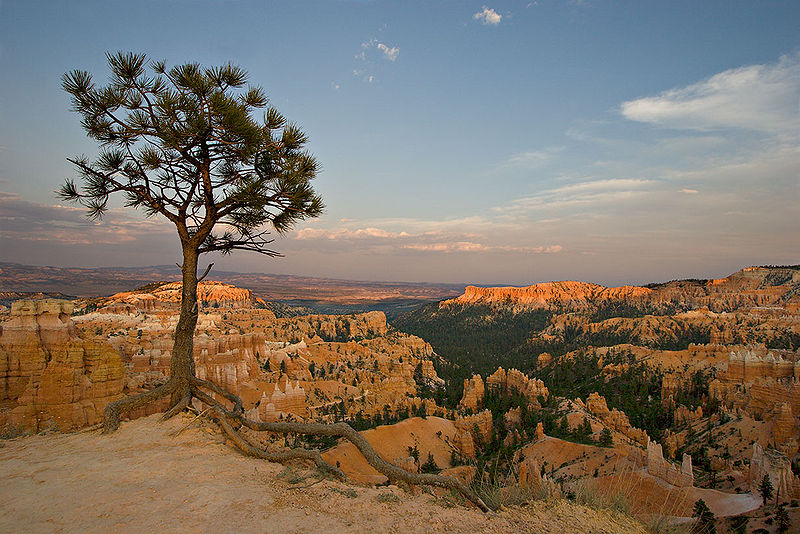 Долина Йосеміті, Національний парк Йосеміті, Каліфорнія, США.
Регіональний ландшафтний парк
Регіональний ландшафтний парк «Клебан-Бик». Вигляд на Клебан-Бицьке водосховище з національного автомобільного шляху Н20.
Пам’ятка природи
Пам'ятка природи Башта Диявола, Вайомінг, США.
Штучно створені об’єкти
Ботанічні сади
Дендрологічні парки
Зоологічні парки
Парки-пам’ятки садово-паркового мистецтва
Ботанічний сад
Національний ботанічний сад імені Миколи Гришка НАН України
Зоопарк
Харківський зоопарк
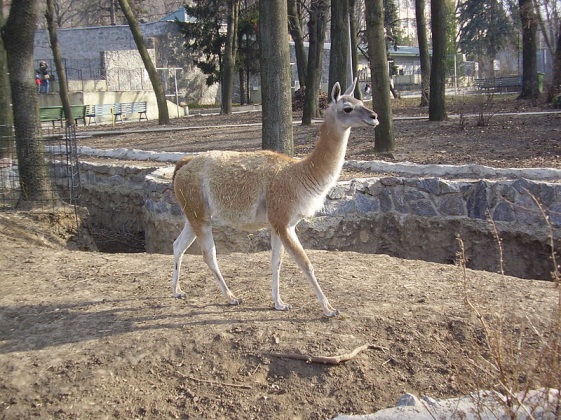 Жирафи в зоопарку Таронга, Сідней
Парк-пам’ятка садово-паркового мистецтва
Стрийський парк: Лебедине озеро
Відео